MATSATI.COM Teaching Ministry
Website: https://www.matsati.com YouTube Channel: https://www.youtube.com/user/MATSATI/
ישעיהו לב:טו-כ  / Isaiah 32:15-20
LIVE STREAM: 6:30 pm EST Thursday
Rabbi Jeremiah
– Hebrew Language Labs: FREE
– Weekly Torah Portion: Triennial cycle
Join us at Telegram:
https://t.me/MessianicChat
A Community
for Learning
YouTube Channels
https://YouTube.com/c/HebrewLiteracy 
https://www.youtube.com/channel/UC5_qPfruat-sCJJypz0_OBw
Weekly Teachings Free Online
Check Telegram for weekly scheduling of teachings.
Discuss the Scriptures, 
learn the languages, 
and fellowship
Join Telegram ask about Hebrew and Greek classes!
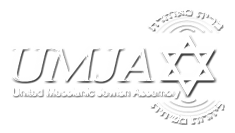 [Speaker Notes: אַבָּא שֶבְּשָמַיִם, אָנוּ מְפָאֲרִים אוֹתְךָ בְּבִנְךָ ישוע הַמָשִיחַ.  עֲזֹר לִי לְהַרְגִיש טוּב יותר, וַעֲזֹר לַקוֹל שֶלִי לִהְיוֹת צָלוּל.  כְּמוֹ כֵן, עָזְרוּ לְלִמוּד זֶה לֶהֱיוֹת בְּרָכָה לְכֻלָם הַלַיְלָה.  בַּשֵם ישוע אָנוּ מִתְפַּלְלִים, אָמָן.]
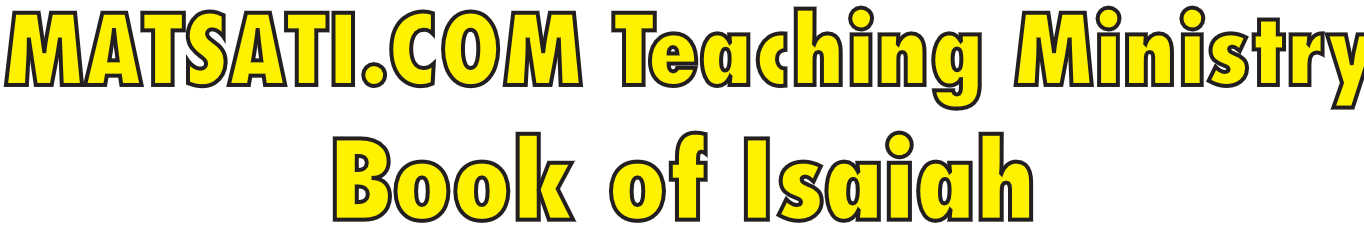 Isaiah 32:15-20
ישעיהו לב:טו-כ
Isaiah / ישעיה
http://www.matsati.com
מבוא לספר ישעיהו

Part 1
Isaiah / ישעיה
http://www.matsati.com
Ephesians 6:10–18  
6:10 Finally, my brethren, be strong in the Lord, and in the power of his might. 6:11 Put on the whole armor of God, that ye may be able to stand against the wiles of the devil. 6:12 For we wrestle not against flesh and blood, but against principalities, against powers, against the rulers of the darkness of this world, against spiritual wickedness in high places. 6:13 Wherefore take unto you the whole armor of God, that ye may be able to withstand in the evil day, and having done all, to stand. 6:14 Stand therefore, having your loins girt about with truth, and having on the breastplate of righteousness; 6:15 And your feet shod with the preparation of the gospel of peace; 6:16 Above all, taking the shield of faith, wherewith ye shall be able to quench all the fiery darts of the wicked. 6:17 And take the helmet of salvation, and the sword of the Spirit, which is the word of God: 6:18 Praying always with all prayer and supplication in the Spirit, and watching thereunto with all perseverance and supplication for all saints; (KJV)
Isaiah / ישעיה
http://www.matsati.com
2 Corinthians 10:3–5  
10:3 For though we walk in the flesh, we do not war after the flesh: 10:4 (For the weapons of our warfare are not carnal, but mighty through God to the pulling down of strong holds;) 10:5 Casting down imaginations, and every high thing that exalteth itself against the knowledge of God, and bringing into captivity every thought to the obedience of Christ; (KJV 3 Ἐν σαρκὶ γὰρ περιπατοῦντες οὐ κατὰ σάρκα στρατευόμεθα*, 4 τὰ γὰρ ὅπλα τῆς* ⸀στρατείας ἡμῶν οὐ σαρκικὰ ἀλλὰ δυνατὰ τῷ θεῷ πρὸς καθαίρεσιν ὀχυρωμάτων, λογισμοὺς καθαιροῦντες* 5 καὶ πᾶν ὕψωμα ἐπαιρόμενον κατὰ τῆς γνώσεως τοῦ θεοῦ, καὶ αἰχμαλωτίζοντες πᾶν νόημα εἰς τὴν ὑπακοὴν τοῦ Χριστοῦ*)
Isaiah / ישעיה
http://www.matsati.com
Philippians 4:7–9  
4:7 And the peace of God, which passeth all understanding, shall keep your hearts and minds through Christ Jesus. 4:8 Finally, brethren, whatsoever things are true, whatsoever things are honest, whatsoever things are just, whatsoever things are pure, whatsoever things are lovely, whatsoever things are of good report; if there be any virtue, and if there be any praise, think on these things. 4:9 Those things, which ye have both learned, and received, and heard, and seen in me, do: and the God of peace shall be with you. (KJV 7 καὶ ἡ εἰρήνη τοῦ ⸀θεοῦ ἡ ὑπερέχουσα πάντα νοῦν φρουρήσει τὰς καρδίας ὑμῶν καὶ τὰ ⸁νοήματα ὑμῶν ἐν ⸀1Χριστῷ Ἰησοῦ. 8 Τὸ λοιπόν, ἀδελφοί, ὅσα ἐστὶν ἀληθῆ, ὅσα σεμνά, ὅσα δίκαια, ὅσα ἁγνά, ὅσα προσφιλῆ,* ὅσα εὔφημα, εἴ τις ἀρετὴ καὶ εἴ τις ἔπαινος⸆,* ταῦτα λογίζεσθε·* 9 ἃ καὶ ἐμάθετε καὶ παρελάβετε καὶ ἠκούσατε καὶ εἴδετε ἐν* ἐμοί, ταῦτα πράσσετε·* καὶ ὁ θεὸς τῆς εἰρήνης ἔσται μεθʼ ὑμῶν.)
Isaiah / ישעיה
http://www.matsati.com
1 Corinthians 15:56–58  
15:56 The sting of death is sin; and the strength of sin is the law. 15:57 But thanks be to God, which giveth us the victory through our Lord Jesus Christ. 15:58 Therefore, my beloved brethren, be ye stedfast, unmoveable, always abounding in the work of the Lord, forasmuch as ye know that your labour is not in vain in the Lord. (KJV 56 τὸ δὲ κέντρον τοῦ θανάτου ἡ ἁμαρτία,* ἡ δὲ δύναμις τῆς ἁμαρτίας ὁ νόμος·* 57 τῷ δὲ θεῷ χάρις τῷ διδόντι ἡμῖν τὸ νῖκος διὰ τοῦ κυρίου ἡμῶν Ἰησοῦ Χριστοῦ.* 58 Ὥστε, ἀδελφοί μου ἀγαπητοί,* ἑδραῖοι γίνεσθε, ἀμετακίνητοι, περισσεύοντες ἐν τῷ ἔργῳ τοῦ κυρίου πάντοτε,* εἰδότες ὅτι ὁ κόπος ὑμῶν οὐκ ἔστιν κενὸς ἐν κυρίῳ.)
Isaiah / ישעיה
http://www.matsati.com
הספר של ישעיהו

Part 2
Isaiah / ישעיה
http://www.matsati.com
﻿ספר ישעיה פרק לב
﻿טו   עַד-יֵעָרֶה עָלֵינוּ רוּחַ מִמָּרוֹם וְהָיָה מִדְבָּר לַכַּרְמֶל וֲכַּרְמֶל [וְהַכַּרְמֶל] לַיַּעַר יֵחָשֵׁב: טז   וְשָׁכַן בַּמִּדְבָּר מִשְׁפָּט וּצְדָקָה בַּכַּרְמֶל תֵּשֵׁב: יז   וְהָיָה מַעֲשֵֹה הַצְּדָקָה שָׁלוֹם וַעֲבֹדַת הַצְּדָקָה הַשְׁקֵט וָבֶטַח עַד-עוֹלָם: יח   וְיָשַׁב עַמִּי בִּנְוֵה שָׁלוֹם וּבְמִשְׁכְּנוֹת מִבְטַחִים וּבִמְנוּחֹת שַׁאֲנַנּוֹת: יט   וּבָרַד בְּרֶדֶת הַיָּעַר וּבַשִּׁפְלָה תִּשְׁפַּל הָעִיר: כ   אַשְׁרֵיכֶם זֹרְעֵי עַל-כָּל-מָיִם מְשַׁלְּחֵי רֶגֶל-הַשּׁוֹר וְהַחֲמוֹר:
Isaiah / ישעיה
http://www.matsati.com
HALOT
ערה:  MHeb. pi, JArm. af. to pour out; Sam. (Ben-H. Lit. Or. 2:563); Ph. pi. ערי to uncover, reveal (Jean-H. Dictionnaire 221), EmpArm. עריה  fem. adj. naked (Cowley Arm. Pap. 216 p. 118, cf. Gesenius-B.); Ug. ʿrw (Dietrich-Loretz Fschr. Elliger 33 on Dietrich-L. Texte 1, 14:i:7: to expose, empty, destroy; L Badre et alt. Syria 53 (1976):96f: to expose, cf. Gordon Textbook §19:1920; Aistleitner 2097); Akk. erû/arû (AHw. 247f) to be naked, D to expose; Syr. adv. ʿaryat naked; Arb. ʿariya to be naked; → עור  and ערר Leslau 41. qal: impv. ערו (= עֹרוּ <  root ערר), 1 QIsa 3211, → ערר  qal: to expose oneself (Wernberg-M. JSS 3 (1958):250). † nif: impf. יֵעָרֶה:  to be poured out (cf. pi. 2, hif.) רוּהַ  Is 32:15. † pi. (Jenni 231): pf. עֵרָה;  impf. יְעָרֶה, תְּעַר, ויעָרוּ 2 C 24:11 (Bauer-L. Heb. 425); impv. עָ֫רוּ  Ps 137:7; inf. עָרוֹת (→  I): —1. a) to expose Is 3:17 → פֹּת;  to uncover a shield, remove it from its holder Is 22:6, a bow cj. Hab 3:9 for עֶרְיָה תֵעוֹר  prp. עָרֹה תְעָרֶה ( BHS); Zeph …
Isaiah / ישעיה
http://www.matsati.com
ספר ישעיה פרק מד
ג   כִּי אֶצָּק-מַיִם עַל-צָמֵא וְנוֹזְלִים עַל-יַבָּשָׁה אֶצֹּק רוּחִי עַל-זַרְעֶךָ וּבִרְכָתִי עַל-צֶאֱצָאֶיךָ:: 

Isaiah 44:3  
44:3 For I will pour water upon him that is thirsty, And floods upon the dry ground: I will pour my spirit upon thy seed, And my blessing upon thine offspring: (KJV)
Isaiah / ישעיה
http://www.matsati.com
ספר יואל פרק ג
﻿א   וְהָיָה אַחֲרֵי-כֵן אֶשְׁפּוֹךְ אֶת-רוּחִי עַל-כָּל-בָּשָֹר וְנִבְּאוּ בְּנֵיכֶם וּבְנֹתֵיכֶם זִקְנֵיכֶם חֲלֹמוֹת יַחֲלֹמוּן בַּחוּרֵיכֶם חֶזְיֹנוֹת יִרְאוּ: ב   וְגַם עַל-הָעֲבָדִים וְעַל-הַשְּׁפָחוֹת בַּיָּמִים הָהֵמָּה אֶשְׁפּוֹךְ אֶת-רוּחִי: ג   וְנָתַתִּי מוֹפְתִים בַּשָּׁמַיִם וּבָאָרֶץ דָּם וָאֵשׁ וְתִימְרוֹת עָשָׁן: ד   הַשֶּׁמֶשׁ יֵהָפֵךְ לְחֹשֶׁךְ וְהַיָּרֵחַ לְדָם לִפְנֵי בּוֹא יוֹם יְהֹוָה הַגָּדוֹל וְהַנּוֹרָא: ה   וְהָיָה כֹּל אֲשֶׁר-יִקְרָא בְּשֵׁם יְהֹוָה יִמָּלֵט כִּי בְּהַר-צִיּוֹן וּבִירוּשָׁלַם תִּהְיֶה פְלֵיטָה כַּאֲשֶׁר אָמַר יְהֹוָה וּבַשְּׂרִידִים אֲשֶׁר יְהֹוָה קֹרֵא: 
Joel 2:28–32  
2:28 And it shall come to pass afterward, That I will pour out my spirit upon all flesh; And your sons and your daughters shall prophesy, Your old men shall dream dreams, Your young men shall see visions: 2:29 And also upon the servants and upon the handmaids In those days will I pour out my spirit. 2:30 And I will shew wonders in the heavens and in the earth, Blood, and fire, and pillars of smoke. 2:31 The sun shall be turned into darkness, and the moon into blood, Before the great and the terrible day of the LORD come. 2:32 And it shall come to pass, that whosoever shall call on the name of the LORD shall be delivered: For in mount Zion and in Jerusalem shall be deliverance, As the LORD hath said, And in the remnant whom the LORD shall call. (KJV)
Isaiah / ישעיה
http://www.matsati.com
Ephesians 5:18  
5:18 And be not drunk with wine, wherein is excess; but be filled with the Spirit; (KJV, 18 καὶ μὴ μεθύσκεσθε οἴνῳ,* ἐν ᾧ ἐστιν ἀσωτία, ἀλλὰ πληροῦσθε ἐν πνεύματι,*)
Isaiah / ישעיה
http://www.matsati.com
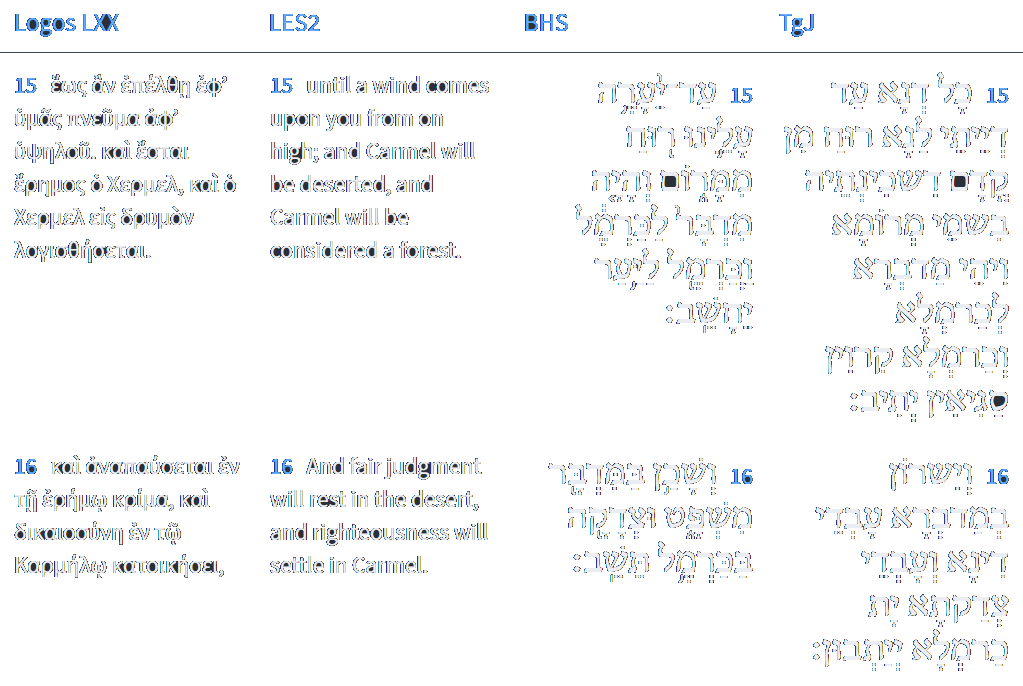 Isaiah 32:15-16
Isaiah / ישעיה
http://www.matsati.com
Philippians 3:12–17  
3:12 Not as though I had already attained, either were already perfect: but I follow after, if that I may apprehend that for which also I am apprehended of Christ Jesus. 3:13 Brethren, I count not myself to have apprehended: but this one thing I do, forgetting those things which are behind, and reaching forth unto those things which are before, 3:14 I press toward the mark for the prize of the high calling of God in Christ Jesus. 3:15 Let us therefore, as many as be perfect, be thus minded: and if in any thing ye be otherwise minded, God shall reveal even this unto you. 3:16 Nevertheless, whereto we have already attained, let us walk by the same rule, let us mind the same thing. 3:17 Brethren, be followers together of me, and mark them which walk so as ye have us for an ensample. (KJV 12 Οὐχ ὅτι ἤδη ἔλαβον ⸆ ἢ ἤδη τετελείωμαι,* διώκω δὲ εἰ °καὶ καταλάβω,* ἐφʼ ᾧ καὶ κατελήμφθην ὑπὸ Χριστοῦ °1[Ἰησοῦ]. 13 ἀδελφοί, ἐγὼ ἐμαυτὸν ⸀οὐ λογίζομαι κατειληφέναι· ἓν δέ,* τὰ μὲν ὀπίσω ἐπιλανθανόμενος τοῖς δὲ ἔμπροσθεν ἐπεκτεινόμενος, 14 κατὰ σκοπὸν ⸀διώκω ⸁εἰς τὸ βραβεῖον τῆς ⸂ἄνω κλήσεως⸃ ⸄τοῦ θεοῦ ἐν Χριστῷ Ἰησοῦ⸅.* 15 Ὅσοι οὖν τέλειοι,* τοῦτο ⸀φρονῶμεν· καὶ εἴ τι ἑτέρως φρονεῖτε, καὶ τοῦτο ὁ θεὸς ὑμῖν ἀποκαλύψει· 16 πλὴν εἰς ὃ ⸀ἐφθάσαμεν, ⸂τῷ αὐτῷ στοιχεῖν⸃.* 17 Συμμιμηταί μου γίνεσθε,* ἀδελφοί, καὶ σκοπεῖτε τοὺς οὕτως περιπατοῦντας καθὼς ἔχετε τύπον ἡμᾶς. 18 πολλοὶ γὰρ περιπατοῦσιν οὓς πολλάκις ἔλεγον ὑμῖν, νῦν δὲ καὶ κλαίων λέγω,* ⸆ τοὺς ἐχθροὺς τοῦ σταυροῦ τοῦ Χριστοῦ,*)
Isaiah / ישעיה
http://www.matsati.com
ספר תהילים פרק א
א   אַשְׁרֵי-הָאִישׁ אֲשֶׁר לֹא הָלַךְ בַּעֲצַת רְשָׁעִים וּבְדֶרֶךְ חַטָּאִים לֹא עָמָד וּבְמוֹשַׁב לֵצִים לֹא יָשָׁב: ב   כִּי אִם-בְּתוֹרַת יְהֹוָה חֶפְצוֹ וּבְתוֹרָתוֹ יֶהְגֶּה יוֹמָם וָלָיְלָה: ג   וְהָיָה כְּעֵץ שָׁתוּל עַל-פַּלְגֵי מָיִם אֲשֶׁר פִּרְיוֹ | יִתֵּן בְּעִתּוֹ וְעָלֵהוּ לֹא יִבּוֹל וְכֹל אֲשֶׁר-יַעֲשֶֹה יַצְלִיחַ: ד   לֹא-כֵן הָרְשָׁעִים כִּי אִם-כַּמֹּץ אֲשֶׁר-תִּדְּפֶנּוּ רוּחַ: ה   עַל-כֵּן | לֹא-יָקֻמוּ רְשָׁעִים בַּמִּשְׁפָּט וְחַטָּאִים בַּעֲדַת צַדִּיקִים: ו   כִּי-יוֹדֵעַ יְהֹוָה דֶּרֶךְ צַדִּיקִים וְדֶרֶךְ רְשָׁעִים תֹּאבֵד: 
Tehillim / Psalm 1:1-6  
1:1 Blessed is the man That walketh not in the counsel of the ungodly, Nor standeth in the way of sinners, Nor sitteth in the seat of the scornful. 1:2 But his delight is in the law of the LORD; And in his law doth he meditate day and night. 1:3 And he shall be like a tree planted by the rivers of water, That bringeth forth his fruit in his season; His leaf also shall not wither; And whatsoever he doeth shall prosper. 1:4 The ungodly are not so: But are like the chaff which the wind driveth away. 1:5 Therefore the ungodly shall not stand in the judgment, Nor sinners in the congregation of the righteous. 1:6 For the LORD knoweth the way of the righteous: But the way of the ungodly shall perish. (KJV 1900)
Isaiah / ישעיה
http://www.matsati.com
Rabbinic Literature
ספרות רבנית

Part 3
Isaiah / ישעיה
http://www.matsati.com
Targum Jonathan son of Uziel Isaiah 32:15-20
32:15 All these things shall come upon us until refreshing shall come to us from the face of Him, whose Shekinah is in the highest heavens. The wilderness shall become a fruitful field, and the fruitful field shall be inhabited by many cities. 32:16 Then they that do justice shall dwell in the wilderness, and those that do righteousness shall inhabit the fruitful field. 32:17 And they that do righteousness shall be at peace, and those that adorn righteousness shall be in quietness, and they shall be in safety for ever. 32:18 And my people shall dwell in their habitations in peace, and in their land in safety, and in their cities at ease. 32:19 And hail shall descend and shall slay the armies of the nations, and their encampments shall be laid desolate, and come to an end. 32:20 Blessed are ye, O just, ye work out for yourselves good works: because ye are like those, who sow by watered places, sending the oxen to tread out the corn, and asses to gather it in. (TgJ)
Isaiah / ישעיה
http://www.matsati.com
Nefesh HaChayim, Gate I 6:26
And in parshat K’doshim 86b: “When a person does his actions below conforming to the straight path... a supernal spirit-Ruakh of holiness is drawn out, issues and rests upon him..., and as a result of those same actions a spirit-Ruakh of holiness settles upon him, a supernal spirit-Ruakh to be sanctified thereby. If he comes to be sanctified, they sanctify him, as is written ‘you shall sanctify…’.” And in parshat Nahso (128, top): “that he draws upon himself the supernal spirit-Ruakh of holiness, as was stated (Yeshayahu 32:15) ‘until a spirit-Ruakh from on high will be poured out upon us”, refer there [for more details].
Isaiah / ישעיה
http://www.matsati.com
Rashi on Isaiah 32:15 Parts 1-2
עד יערה עלינו. ישפוך עלינו כמו ותער כדה (בראשית כ״ד:כ׳) ל' שפיכה נופל על הרוח כמו ושפכתי על בית דוד רוח חן (יואל ג׳:א׳) וכן אשפוך רוחי על כל בשר (זכריה י״ב:י׳):
Until...be poured upon us (יֵעָרֶה)  He shall pour upon us. Comp. (Gen. 24:2) “And she emptied (וַתְּעַר)  her pitcher.” An expression of pouring applies to spirit. Comp. (Zech. 12:10) “And I will pour upon the house of David...a spirit of grace.” Comp. also (Joel 3:1) “I will pour My spirit upon all flesh.”
ליער יחשב. קירוין סגיאין כיער הזה שהוא מלא עצים:
shall be regarded as a forest (Jonathan renders:) Great cities, like this forest, which is full of trees.
Isaiah / ישעיה
http://www.matsati.com
Shemirat HaLashon, Book I, The Gate of Remembering 11:11
Come and see how great is the power of peace. For in the beginning of the creation of the universe the Holy One Blessed be He employed Himself in the creation of an instrument of peace, as it is written (Bereshith 1:3): "And G-d said: 'Let there be light' — and there was light." And how do we know that light is peace? For it is written (Isaiah 45:7): "He fashions light and creates darkness; He makes peace and creates evil." On this basis, our teachers of blessed memory ruled (Shabbath 23b): "As between a candle for his house and wine for kiddush, to sanctify the Sabbath [if he can afford only one], a candle for his house takes precedence because of the peace of his household." What is more, our sages enacted many ordinances in pursuit of the paths of peace, viz. (Gittin 59a): "They declared the following in pursuit of the paths of peace: 'The Cohein reads first [in the Torah], then the Levite, then the Israelite, because of "the paths of peace."'" An eruv [a halachic enabling device] is placed in an old house, because of "the paths of peace." The pit nearest the irrigation canal is filled first because of "the paths of peace."'" And so is it written (Proverbs 3;17): "Its [Torah's] ways are ways of pleasantness and all of its paths are peace." And thus did our sages of blessed memory say in the aggadah (Bamidbar Rabbah 15:13, Tanchuma Beha'alothecha 11):
Isaiah / ישעיה
http://www.matsati.com
Shemirat HaLashon, Book I, The Gate of Remembering 11:11
"There are thirteen things that the Holy One Blessed be He loved, and of all of them, He "doubled" [in profusion of love], only "peace." They [(the thirteen)] are: Cohanim, Levites, Israel, Sanhedrin [the high court], the first-born, the offerings of the tabernacle, the sacrifices, the oil of anointment, the Land of Israel, Jerusalem, the Temple, the kingdom of the house of David, and the silver and the gold. The Cohanim — (Shemoth 28:41): "And they shall be priests unto Me." the Levites (Numbers 3:41): "And I shall take the Levites unto Me." Israel — (Shemoth 19:6): "And you [Israel] shall be unto Me a kingdom of priests." Sanhedrin — (Numbers 11:16): "Gather unto Me seventy men." The first-born — (Shemoth 13:2) "Sanctify unto Me every first-born." The offerings of the tabernacle — (Ibid. 25:2): "And they shall take unto Me an offering." The sacrifices — (Numbers 28:2): "You shall heed to sacrifice unto Me in its appointed time." The oil of anointment — (Shemoth 30:31): "The holy oil of anointment shall this be unto Me for your generations." The Land of Israel — (Ibid. 19:5): "For unto Me is all the land." Jerusalem — (I Kings 11:36): "The city that I have chosen unto Me." The Temple — (I Chronicles 17:12): "He shall build unto Me a habitation." The kingdom of the house of David — (I Samuel 16:1): "For I have seen in his sons a king unto Me."
Isaiah / ישעיה
http://www.matsati.com
Shemirat HaLashon, Book I, The Gate of Remembering 11:11
The silver and the gold — (Chaggai 2:8): "Mine is the silver, and Mine is the gold." But, of all of these, none was doubled [in profusion of love] but "peace," as it is written (Isaiah 27:5): "Or let him take hold of My strength. He shall make peace unto Me; peace shall he make unto Me." Great is peace, which takes precedence to praise of the Blessed One Himself. For when Yithro came to Moses, immediately (Exodus 18:7): "And each made inquiry of the other's peace," whereas only afterwards (Ibid. 8): "And Moses related to his father-in-law all of the miracles that the Holy One Blessed be He had wrought for Israel." What is more, for all of the mitzvoth that the wicked perform in this world, the Holy One Blessed be He gives them their reward in this world — such as wealth, property, years, honor, and the like — except peace, which He does not give them, as it is written (Isaiah 57:21): "There is no peace, says my G-d, for the wicked." And, what is more, the Holy One Blessed be He gives peace as a reward to the righteous, as it is written (Ibid. 32:17): "And the reward for righteousness shall be peace…" What is more, it is with peace that He draws near to Him converts and penitents, as it is written (Ibid. 57:19): "He creates the utterance of the lips: 'Peace, Peace,' for the far and the near, says the L-rd, and I will heal him."
Isaiah / ישעיה
http://www.matsati.com
Shemirat HaLashon, Book I, The Gate of Remembering 11:11
Great is peace, for in regard to all of the journeyings in the desert it is written "And they journeyed and they rested," journeying in strife and resting in strife. But when they came to Mount Sinai, they made one great "resting," as it is written (Shemoth 19:2): "And Israel rested there, before the mountain." For as long as they are at peace with one another, the Shechinah is among them. And thus is it said (Devarim 33:5): "And He was a King in Yeshurun when the heads of the people were gathered, together with the tribes of Israel." When does the kingdom and the Shechinah of the Blessed One abide in Israel? When they are all gathered together as one. Come and see how great is the power of peace; for it is through the power of peace that the world endures. For thus have our sages of blessed memory said (Avoth 1:18): "On three things does the world stand: on judgment, on truth, and on peace, as it is written (Zechariah 8:16): 'Truth and a judgment of peace shall you judge in your gates.'" What is more, when there is peace among men, there is blessing in their fruits, as it is written (Ibid. 12): "For as the seed of peace, the vine shall give its fruit, and the earth shall give its produce, and the heavens shall give its dew, and I shall bequeath all of these to the remnant of this people." And thus is it written (Psalms 147:14):
Isaiah / ישעיה
http://www.matsati.com
Shemirat HaLashon, Book I, The Gate of Remembering 11:11
"He makes peace on your borders and sates you with the fatness of wheat." Our sages have said (Vayikra Rabbah 9:9): "Great is peace, for if one erases one letter of G-d's name, he transgresses a negative commandment, as it is written (Devarim 12:3): 'And you shall wipe out their [the idols'] name from that place,' followed by (Ibid. 4): 'You shall not do so to the L-rd your G-d.' Yet to make peace between a man and his wife, the Torah says (Numbers 5:23): 'And the Cohein shall write these curses [containing G-d's name] in a book and erase them into the bitter waters.' The Holy One Blessed be He says: 'Let My name, which was written in holiness, be erased by the waters.'" And Chazal have said further (Vayikrah Rabbah 9:9): "Great is peace, for all of the goodly blessings and consolations that the Holy One Blessed be He convokes upon Israel conclude with "peace." The Shema — "He spreads a canopy of peace." The Amidah — "He makes peace." The priestly blessing — "And He shall repose peace upon you." "Therefore, my sons, be circumspect in this trait — to love peace and to pursue peace. For there is no end to the reward for loving peace and pursuing peace." Until here, the language of Ma'aloth Hamiddoth.
Isaiah / ישעיה
http://www.matsati.com
Thirteen things that the Lord loved and created for peace.
Cohanim
Levites
Israel
Sanhedrin [the high court]
the first-born
the offerings of the tabernacle
the sacrifices
the oil of anointment
the Land of Israel
Jerusalem
the Temple
the kingdom of the house of David
the silver and the gold.
Isaiah / ישעיה
http://www.matsati.com
1 John 1:5–10  
1:5 This then is the message which we have heard of him, and declare unto you, that God is light, and in him is no darkness at all. 1:6 If we say that we have fellowship with him, and walk in darkness, we lie, and do not the truth: 1:7 But if we walk in the light, as he is in the light, we have fellowship one with another, and the blood of Jesus Christ his Son cleanseth us from all sin. 1:8 If we say that we have no sin, we deceive ourselves, and the truth is not in us. 1:9 If we confess our sins, he is faithful and just to forgive us our sins, and to cleanse us from all unrighteousness. 1:10 If we say that we have not sinned, we make him a liar, and his word is not in us. (KJV 5 Καὶ ⸉ἔστιν αὕτη⸊ ἡ ⸀ἀγγελία ἣν ἀκηκόαμεν ἀπʼ αὐτοῦ καὶ ἀναγγέλλομεν ὑμῖν,* ὅτι ὁ θεὸς φῶς ἐστιν καὶ σκοτία ⸉1ἐν αὐτῷ οὐκ ἔστιν⸊ οὐδεμία.* 6 ἐὰν εἴπωμεν ὅτι κοινωνίαν ἔχομεν μετʼ* αὐτοῦ καὶ ἐν τῷ σκότει περιπατῶμεν,* ψευδόμεθα καὶ οὐ ποιοῦμεν τὴν ἀλήθειαν·* 7 ἐὰν* ♦⸆ἐν τῷ φωτὶ περιπατῶμεν,* ὡς αὐτός ἐστιν ἐν τῷ φωτί, κοινωνίαν ἔχομεν μετʼ ἀλλήλων,* καὶ τὸ αἷμα ⸂Ἰησοῦ τοῦ υἱοῦ αὐτοῦ⸃ ⸀καθαρίζει ἡμᾶς ἀπὸ πάσης ἁμαρτίας. 8 ἐὰν εἴπωμεν ὅτι ἁμαρτίαν οὐκ ἔχομεν,* ἑαυτοὺς πλανῶμεν καὶ ἡ ἀλήθεια ⸆ ♦⸉οὐκ ἔστιν ἐν ἡμῖν⸊.* 9 ἐὰν ὁμολογῶμεν τὰς ἁμαρτίας ἡμῶν, πιστός ἐστιν καὶ δίκαιος, ἵνα ἀφῇ ἡμῖν τὰς ἁμαρτίας ⸆ καὶ ⸀καθαρίσῃ ἡμᾶς ἀπὸ πάσης ἀδικίας.* 10 ἐὰν εἴπωμεν ὅτι οὐχ ⸀ἡμαρτήκαμεν, ψεύστην ποιοῦμεν αὐτόν,* καὶ ὁ λόγος αὐτοῦ ⸉οὐκ ἔστιν ἐν ἡμῖν⸊.)
Isaiah / ישעיה
http://www.matsati.com
Ein Yaakov (Glick Edition), Bava Kama 1:4
R. Jochanan said in the name of R. Simon b. Jochai: "What does the passage (Is. 32, 20) Happy are ye that sow beside all waters, freely sending forth the feet of the ox and the ass, mean? Those who occupy themselves with the study of the Torah with loving kindness will be rewarded with the inheritance of two tribes; as it is said (Ib., ib., ib.) Happy are ye who sow. Sowing, refers to charity, as it is said (Hos. 10, 12) Sow then for yourselves after righteousness, that you may reap [the fruit] of kindness. Water, refers to the Torah, as it is said (Is. 55, 1) Ho, everyone of ye that thirsteth, come ye to the water — will be rewarded with the inheritance of two tribes; i.e., he will be rewarded with a canopy [of honor] as Joseph was, concerning whom it is written (Ex. 79, 22) Joseph is a canopy [of honor] … the daughters [of Egypt] run over the walls; and he will also be rewarded with the inheritance of Issachar, concerning whom it is written (Ib.) Issachar is a strong-boned ass. Others explain this to mean that he will overcome his enemies as the tribe of Joseph, concerning whom it is written (Ib., ib. 17) With them shall he push nations together to the ends of the earth — and he acquires understanding as the tribe of Issachar, concerning whom it is written (I. Chr. 12, 32) And of the children of Issachar, those who had understanding of the times to know what Israel ought to do."
Isaiah / ישעיה
http://www.matsati.com
Ein Yaakov (Glick Edition), Avodah Zarah 1:13
אמר רבי יוחנן משום רבי בנאה מאי דכתיב (ישעיה לב כ) אשריכם זורעי על כל מים משלחי רגל השור והחמור אשריהם ישראל שבזמן שהם עוסקים בתורה ובגמילות חסדים יצרם מסור בידם ולא הם מסורים ביד יצרם שנאמר אשריכם זורעי על כל מים ואין זריעה אלא צדקה שנאמר (הושע י יב) זרעו לכם לצדקה ואין מים אלא תורה שנאמר (ישעיה נה א) הוי כל צמא לכו למים משלחי רגל השור והחמור. תנא דבי אליהו לעולם ישים אדם עצמו על דברי תורה כשור לעול וכחמור למשאוי:
R. Jochanan said in the name of R. B'na'a: "What is the meaning of the passage (Is. 32, 20) Happy are ye that sow beside all waters, that send forth freely the feet of the ox and the ass? [This means] Happy is Israel! For at the time when they are occupied with the study of the Torah and with loving kindness, the evil spirit is delivered into their hands, and not vice versa; for it is said, Happy are ye that sow beside all waters. The word, sow, refers to charity, as it is said (Hos. 10, 12) Sow to yourselves according to righteousness; and water refers to the Torah, as it is said (Is. 5, 1) Ho, every one that thirsteth, come ye for water. Concerning that send forth freely the feet of the ox and the ass, it was taught at the college of Elijah: One should always consider himself in his relations to the laws of the Torah, as an ox to its yoke, and an ass to its load.
Isaiah / ישעיה
http://www.matsati.com
1 Chronicles 21:1–7  
21:1 And Satan stood up against Israel, and provoked David to number Israel. 21:2 And David said to Joab and to the rulers of the people, Go, number Israel from Beer-sheba even to Dan; and bring the number of them to me, that I may know it. 21:3 And Joab answered, The LORD make his people an hundred times so many more as they be: but, my lord the king, are they not all my lord’s servants? why then doth my lord require this thing? why will he be a cause of trespass to Israel? 21:4 Nevertheless the king’s word prevailed against Joab. Wherefore Joab departed, and went throughout all Israel, and came to Jerusalem. 21:5 And Joab gave the sum of the number of the people unto David. And all they of Israel were a thousand thousand and an hundred thousand men that drew sword: and Judah was four hundred threescore and ten thousand men that drew sword. 21:6 But Levi and Benjamin counted he not among them: for the king’s word was abominable to Joab. 21:7 And God was displeased with this thing; therefore he smote Israel. (KJV)
Isaiah / ישעיה
http://www.matsati.com
Ephesians 6:12 
12 For we wrestle not against flesh and blood, but against principalities, against powers, against the rulers of the darkness of this world, against spiritual wickedness in high places. (KJV 12 ὅτι οὐκ ἔστιν ⸀ἡμῖν ἡ πάλη πρὸς αἷμα καὶ σάρκα ἀλλὰ πρὸς τὰς ⸂ἀρχάς,* πρὸς τὰς ἐξουσίας⸃, πρὸς τοὺς κοσμοκράτορας τοῦ σκότους ⸆ τούτου, πρὸς τὰ πνευματικὰ τῆς πονηρίας ⸋ἐν τοῖς ἐπουρανίοις⸌.*)
Isaiah / ישעיה
http://www.matsati.com